О чём мы говорили на прошлом уроке?
Чем сложные предложения отличаются от простых?
Вопросы:
 
Если предложение произносится с особой эмоционально окрашенной интонацией, оно восклицательное 
Если в предложении просят что – то выполнить, то оно побудительное 
Простое предложение имеет одну грамматическую основу 
Грамматическая основа состоит только из подлежащего 
Если ГО состоит из одного ГЧП, оно односоставное 
Предложение «Меня морозит и тошнит» - односоставное 
Предложение «Зима наступила очень рано» - односоставное 
Подлежащее может быть выражено словосочетанием 
В предложении «Мама любит дочь» – дочь подлежащее 
Если в предложении есть хоть один ВЧП, то оно распространенное 
ОЧП отвечают на один и тот же вопрос 
В предложении «Меня морозит и тошнит» меня – это подлежащее 
Ребята на концерте пели, танцевали, читали стихи. ОЧП – сказуемые 
Если ОЧП связаны одиночным союзом И запятая между ними не ставится 
В предложении «Снег лежал везде: на тротуарах, на крышах» везде обобщающее слово
Назовите тему урока
Слоsжнqые преrдложhения 
с бесwсоюvзной и 
союjзной свяzзью
Тема урока
Сложные предложения с бессоюзной и союзной связью
Продолжите фразы
Цели урока:
1.Научиться различать простые и 
сложные ... 
2.Выяснить, чем отличаются бессоюзные и союзные сложные ...
3.Повторить второстепенные члены ...
Цели урока:
1.Научиться различать простые и 
сложные предложения. 
2.Выяснить, чем отличаются бессоюзные и союзные сложные предложения.
3.Повторить второстепенные члены предложения.
На прошлом уроке мы с вами выяснили, что предложения, имеющие одну грамматическую основу, называются простыми, а предложения, имеющие несколько грамматических основ, называются сложными. Сложное предложение может состоять из двух простых предложений и более.
Простые предложения, входящие в состав сложного, связаны между 
собой по смыслу и интонационно.
Запишите предложение, подчеркните основы. 
Выпал первый снег, и улицы города преобразились.
Это простое или сложное предложение?
Выпал первый снег, и улицы города преобразились.
Почему стоит запятая перед союзом И?
Выпал первый снег, и улицы города преобразились.
Чем, кроме смысла и интонации, могут соединяться между собой простые предложения в составе сложного?
Кроме смысла и интонации, простые предложения в составе сложного могут соединяться с помощью союза.
Как называются такие предложение – союзные или бессоюзные?
Кроме смысла и интонации, простые предложения в составе сложного могут соединяться с помощью союза.
Как называются такие предложение – союзные или бессоюзные?
Соединять простые предложения могут разные союзы: и, а, но.
Запишем правило схематично в тетрадь
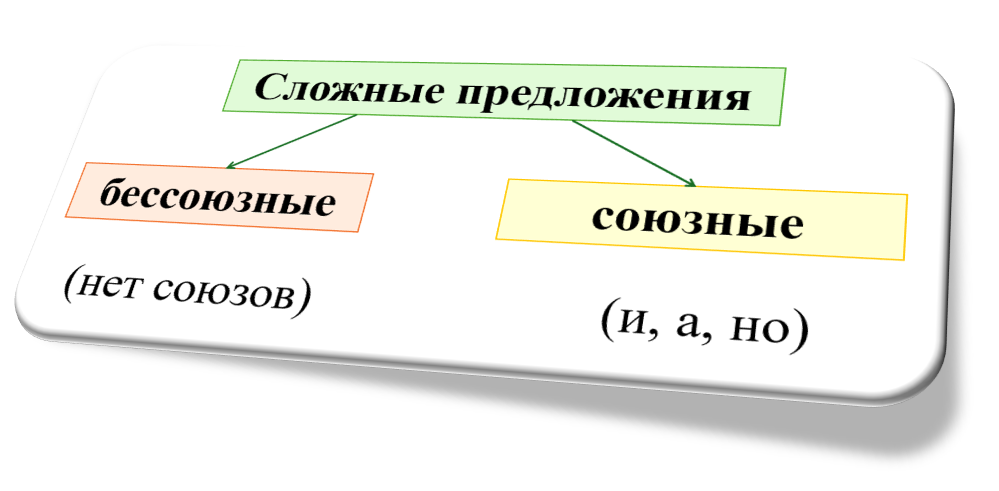 Задание 1
Соедините между собой подходящие по смыслу части из левого и правого столбиков. Запишите сложные предложения. Подчеркните основы, союзы обведите в кружок.
Назовите бессоюзное сложное предложение. 
Назовите союзные предложения.
Составьте из двух простых предложений - союзное предложение при помощи союзов (И, А, НО,КОГДА, ЕСЛИ) и бессоюзное предложение. (Всего три предложения). 
 
1 вариант. Поднялся сильный ветер. Метель разбушевалась.
 
2 вариант. Ветер стих. Снег повалил большими хлопьями.
Задание .Подчеркните грамматические основы.
1. Сердце мое больно сжимается, когда я вспоминаю моего маленького друга. (А. де Сент-Экзюпери)
2. В Диканьке никто не слышал, как черт украл месяц.
3. Солоха кланялась каждому, и каждый думал, что она кланяется ему одному.
4. Снег загорелся широким серебряным полем и весь обсыпался хрустальными звездами.
5. Красавица хотела что-то  сказать, но кузнец махнул рукою и убежал. (Н. В. Гоголь)
Продолжите фразы:
1.На уроке я узнал (-а) …
2.Бессоюзное сложное предложение отличается от союзного …
3.Самым трудным было задание …
Домашнее задание: упр. 890